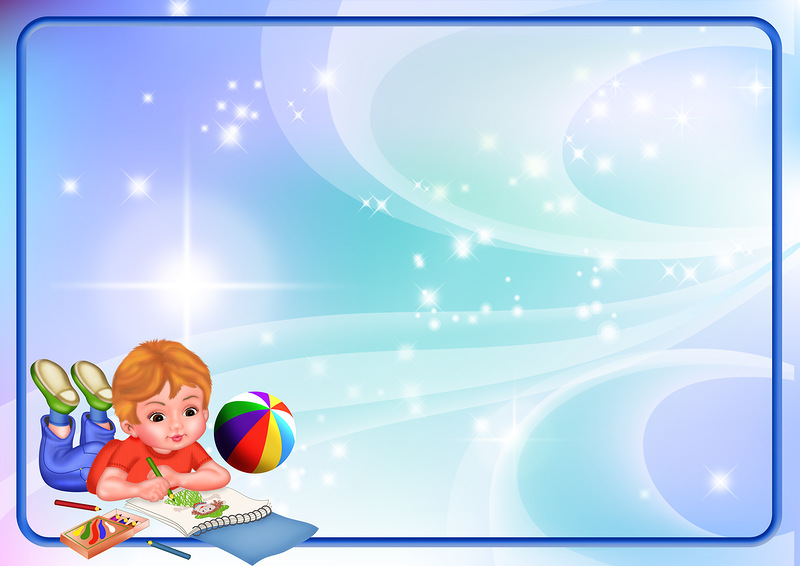 Муниципальное дошкольное образовательное учреждение «Детский сад Чайка»
Мастер –класс для родителей на тему 
«Игры с блоками Дьеныша»
Подготовила: 
Шарапова Ольга Николаевна
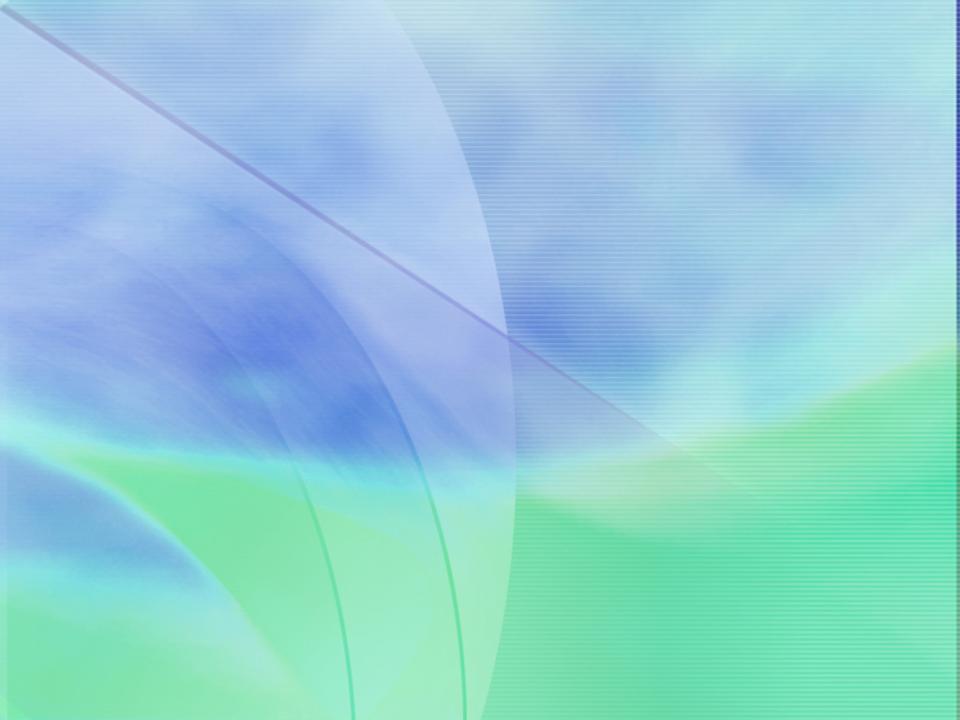 Блоки Дьенеша
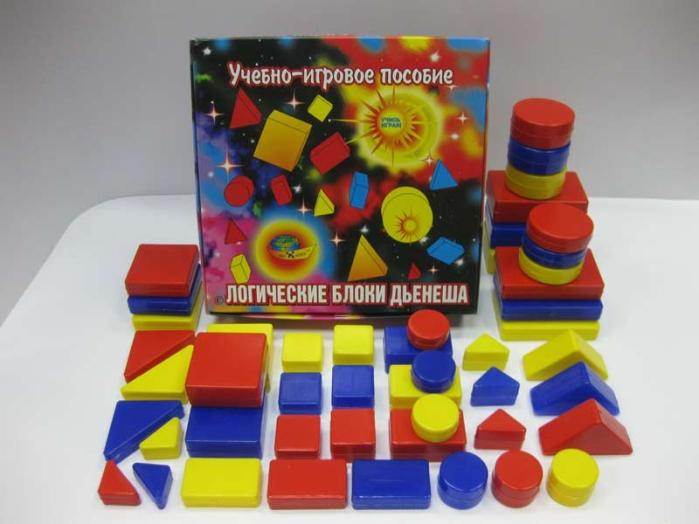 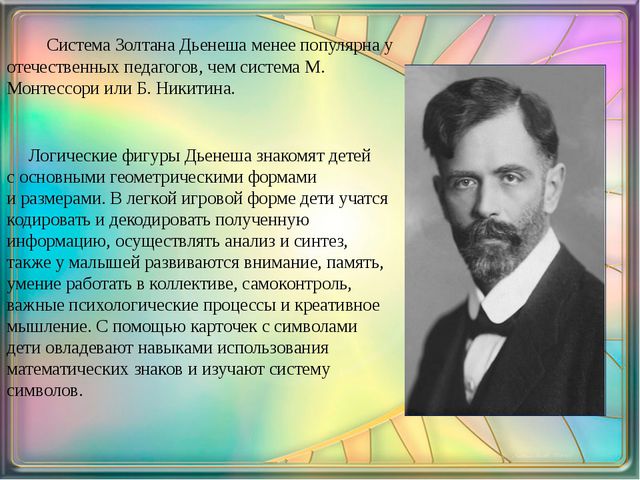 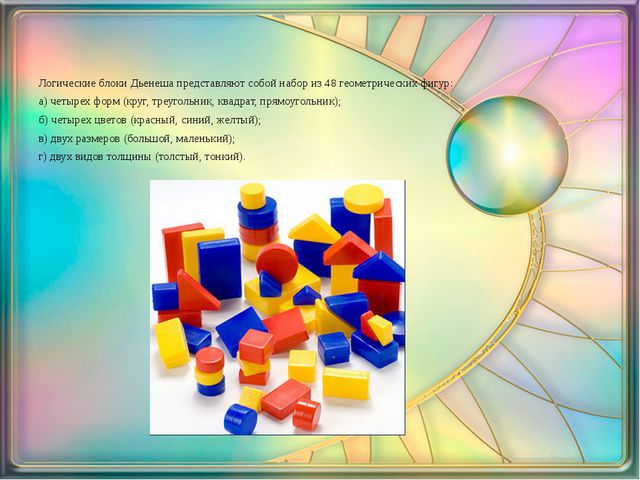 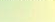 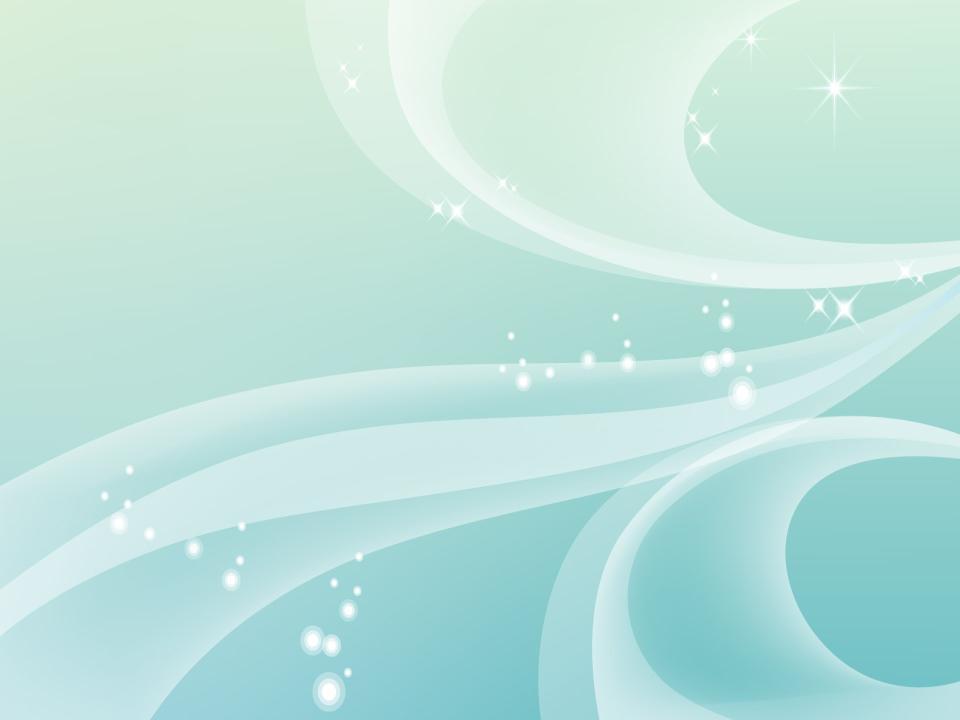 Конструирование
Это творческое направление деятельности невозможно обойти стороной ни для одной игрушки с геометрическими фигурами
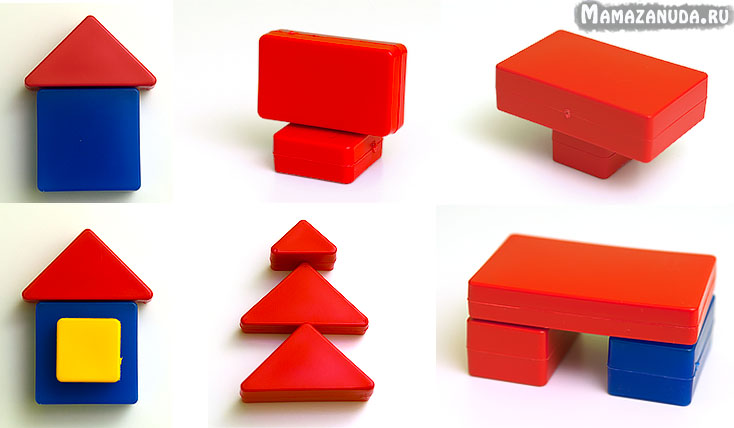 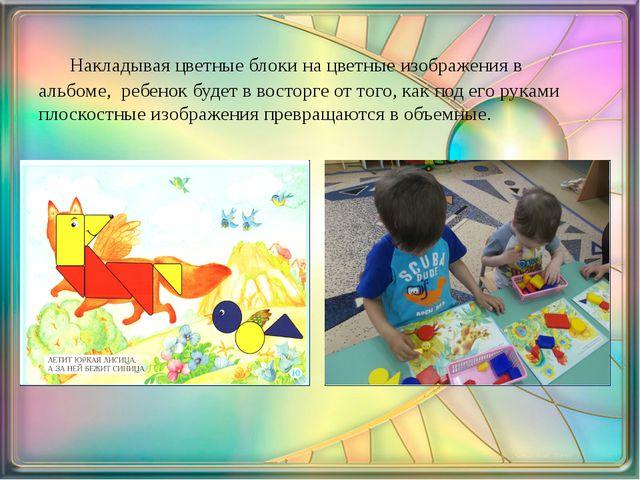 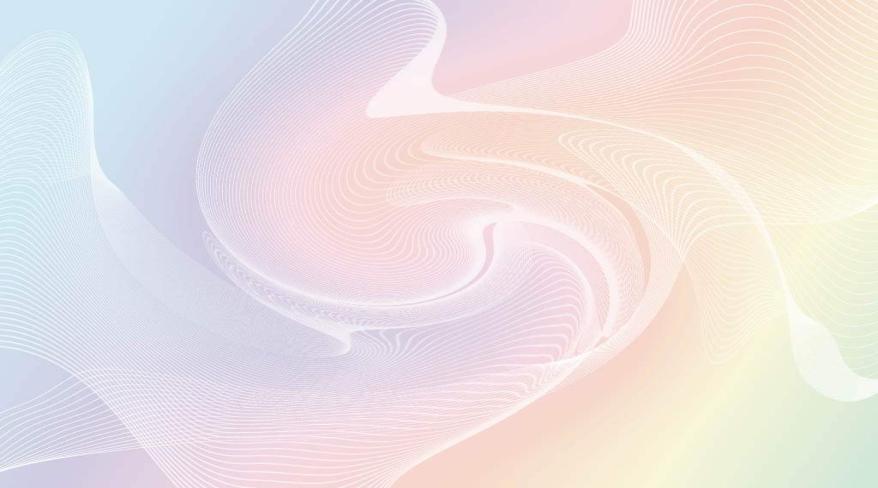 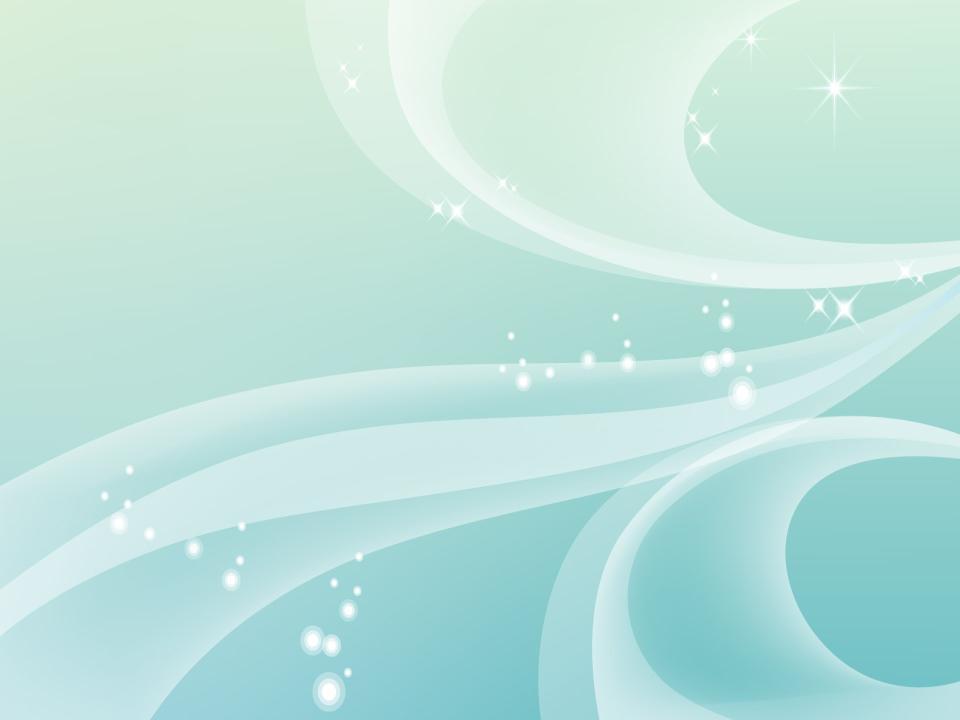 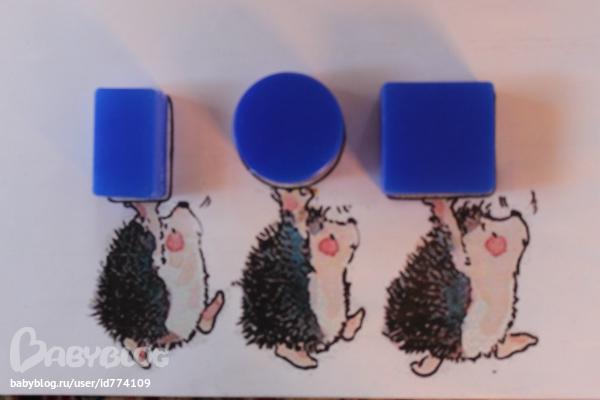 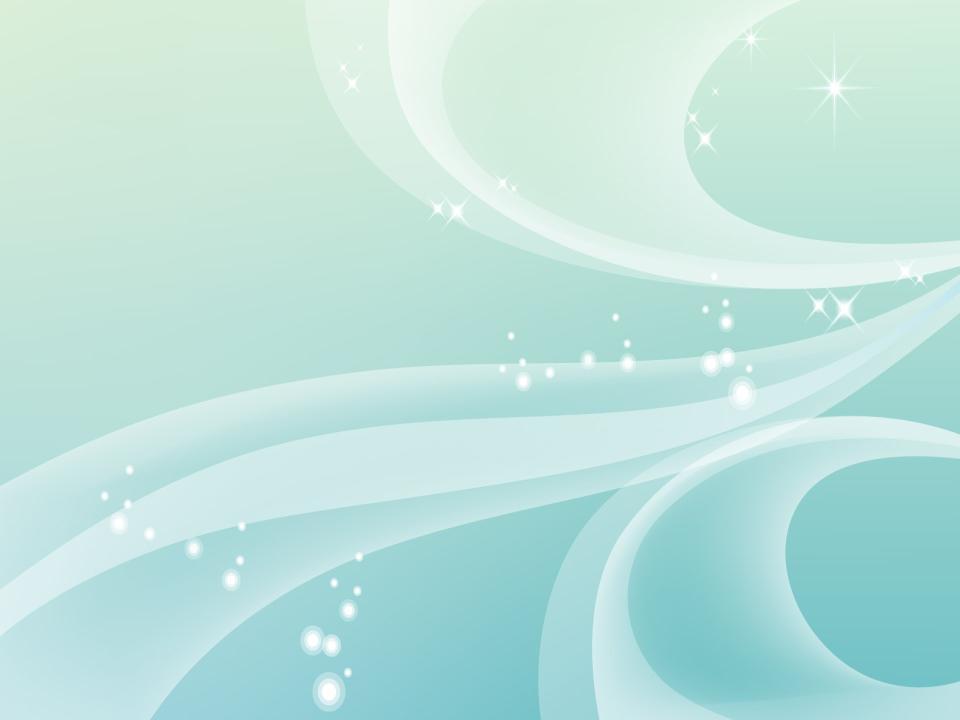 Задания:
  «Найди такие же фигуры, как эта» 
(по цвету, по форме, по размеру, по толщине);
  «Найди не такие фигуры как эта» 
(по форме, по размеру, по цвету, по толщине).
 «Найди треугольные» 
(синие, квадратные, большие, жёлтые, толстые и т.д.)
  «Назови, какая эта фигура по цвету» 
(по форме, по размеру, по толщине).
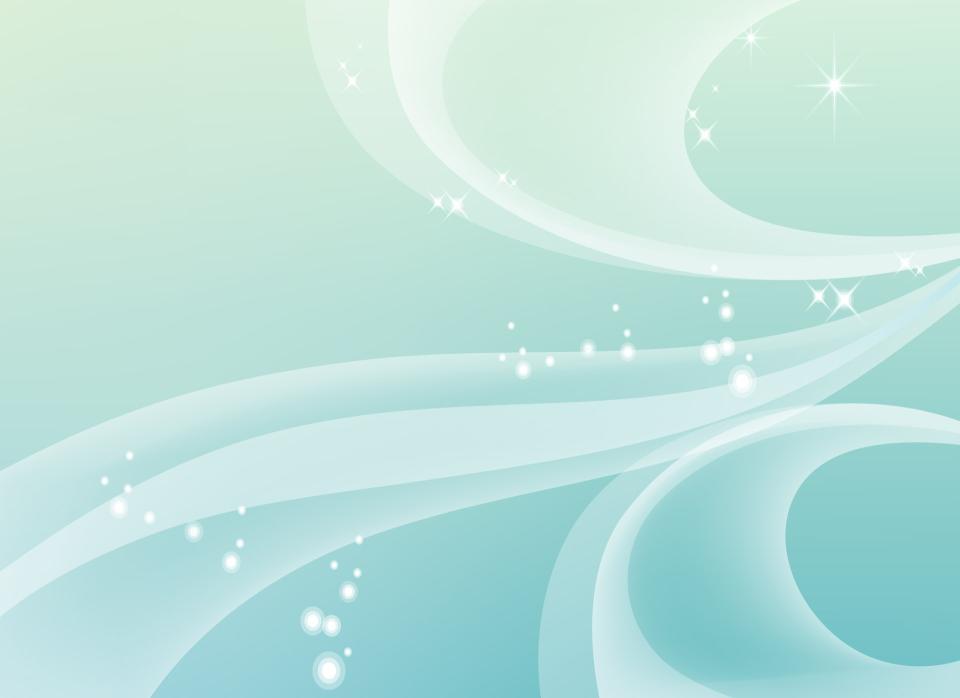 Выборка по цвету
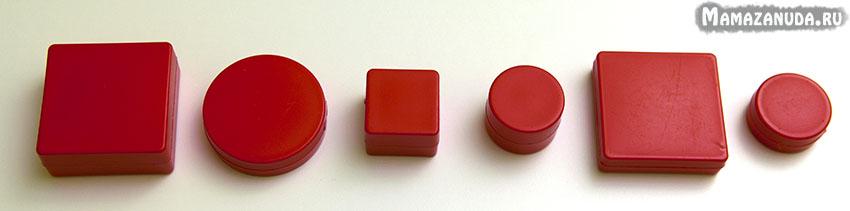 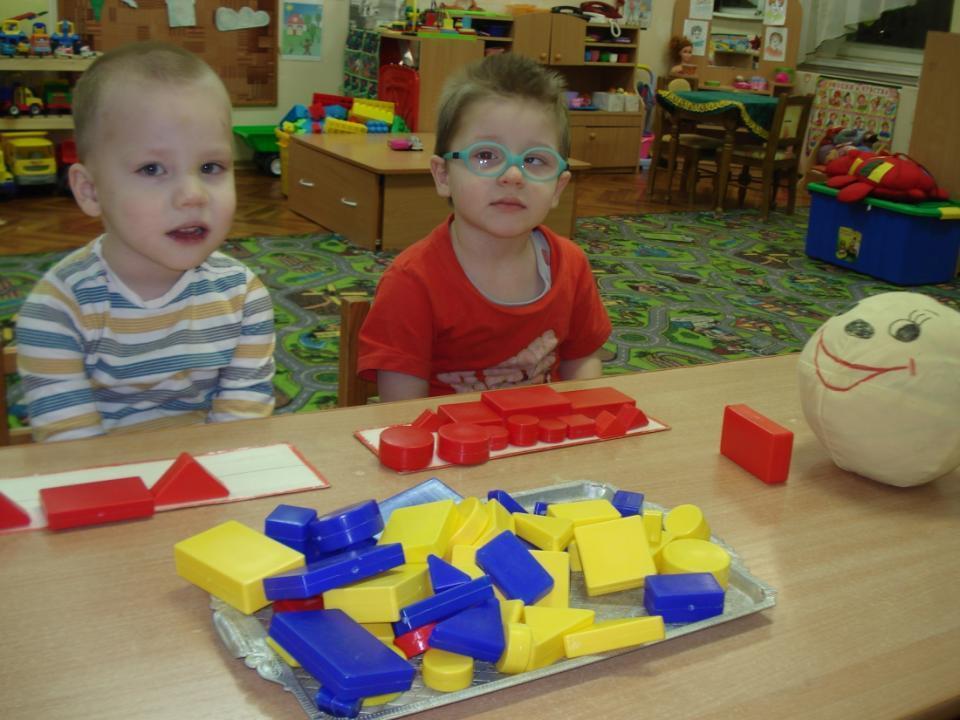 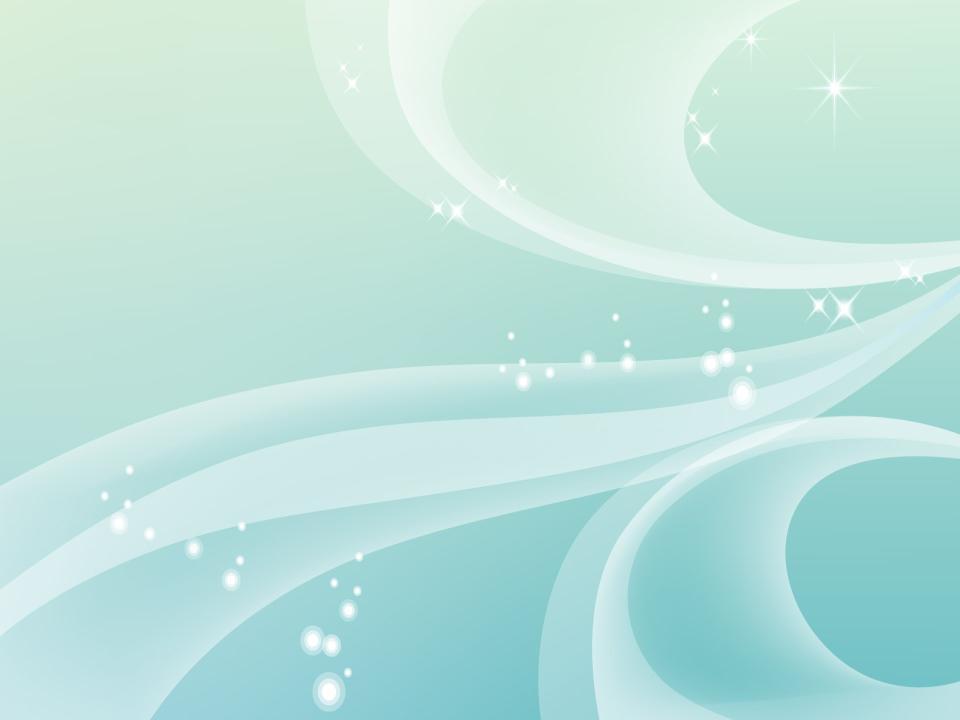 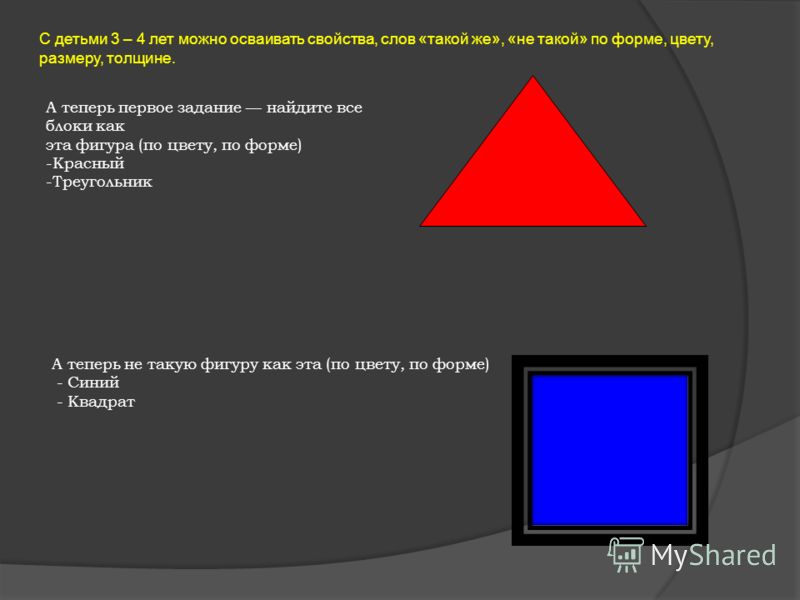 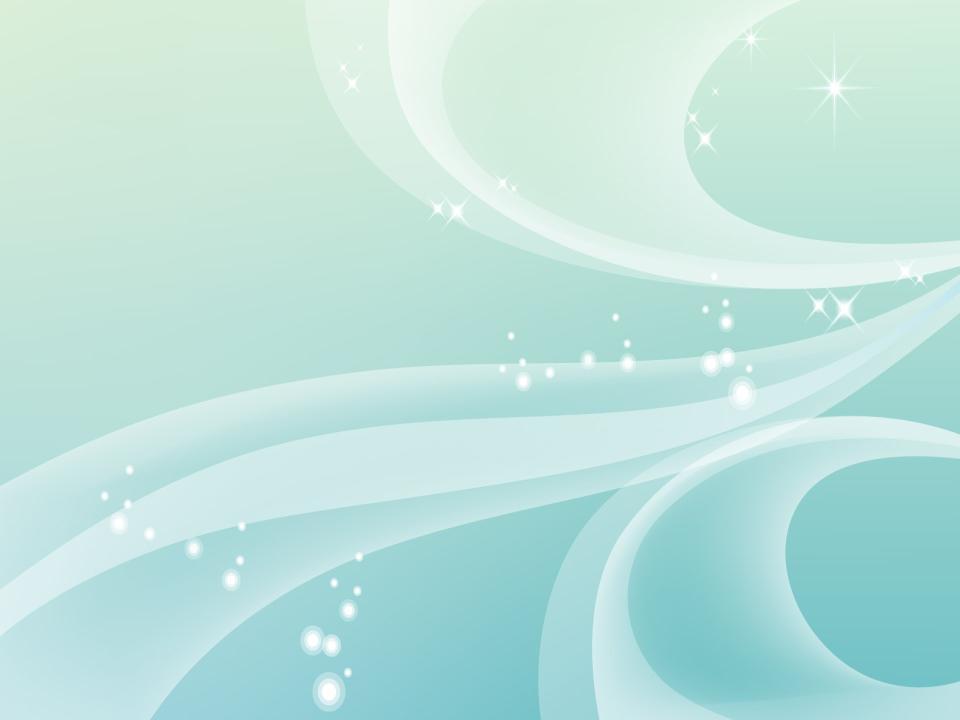 Развиваем умение систематизации
Это игра обратная выборке. 
Показывать несколько групп (рядов) фигур и попросить подсказать, чем они отличаются.
Блоки разделены на ряды по толщине
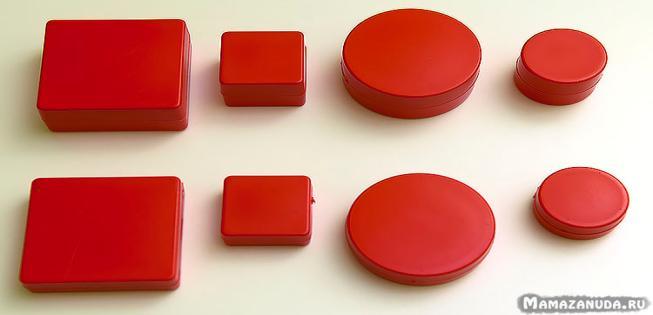 Еще одно задание на толщину, но тут уже сложней.
Цвета отвлекают от толщины. Этот уровень сложности у детей вызывает затруднения.
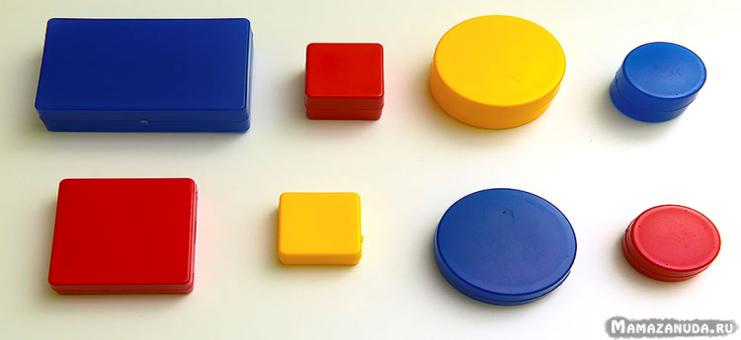 Продолжение ряда. Оно является классическим заданием из тестов на интеллект.
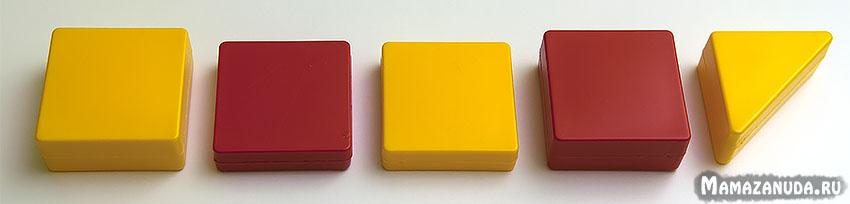 Ряд из форм квадрат-круг-квадрат-…
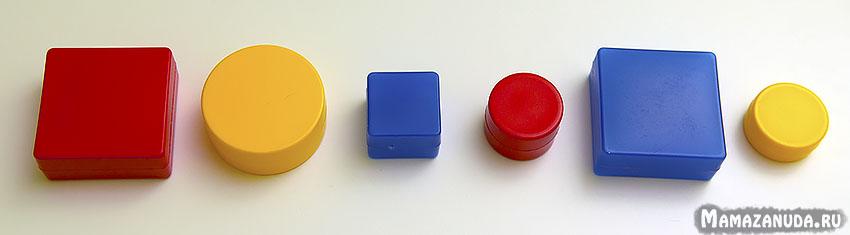 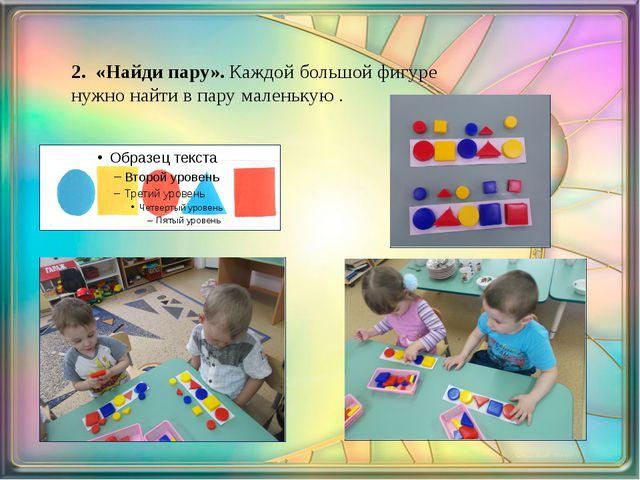 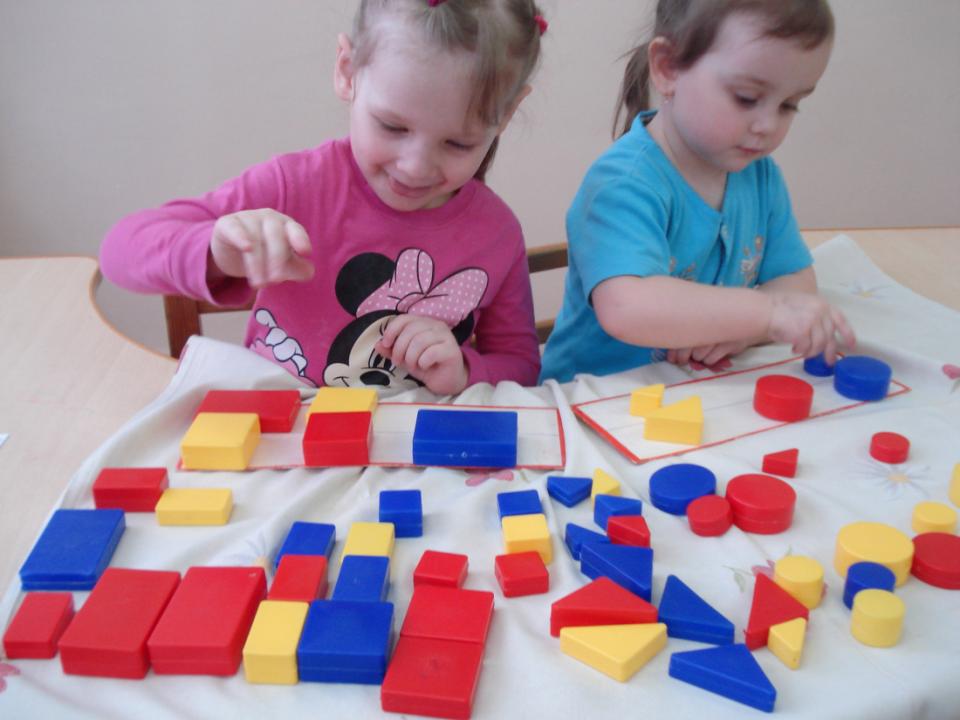 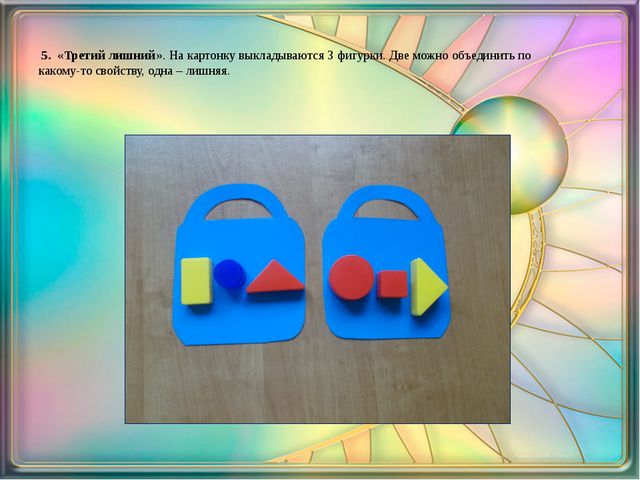 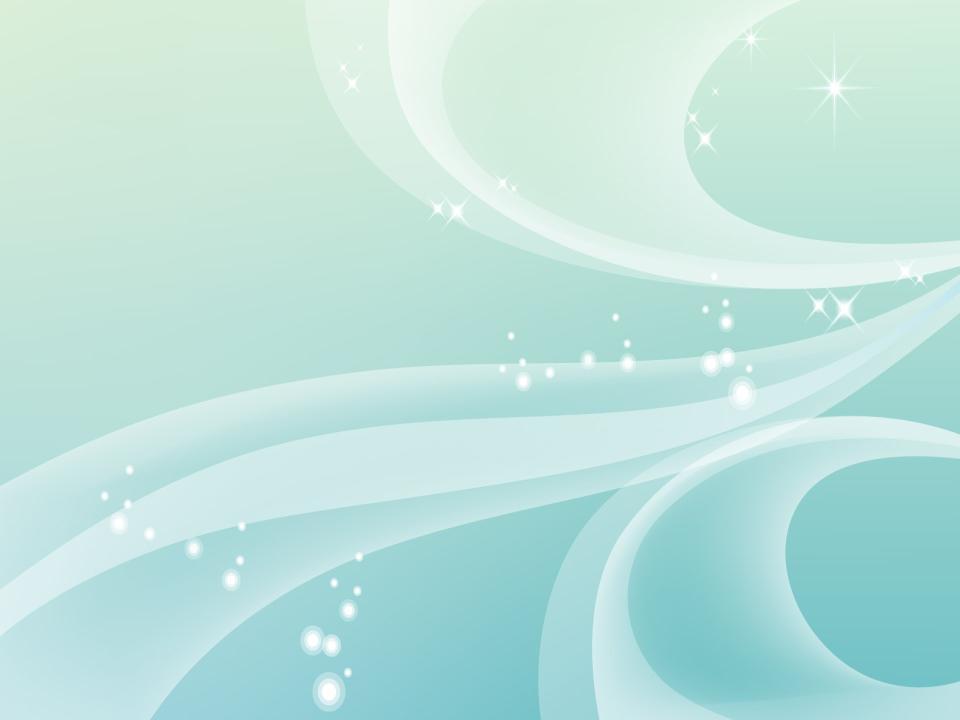 На этом моменте вы можете прочувствовать огромный потенциал развивающего материала. Вариантов таких выборок огромное количество. Приведу несколько примеров. Например, выбрать все:
желтые квадраты и прямоугольники;
толстые и круглые фигуры;
маленькие и толстые треугольники;
синие и плоские фигуры.
Выборка по цвету и форме. 
Желтые квадраты и прямоугольники
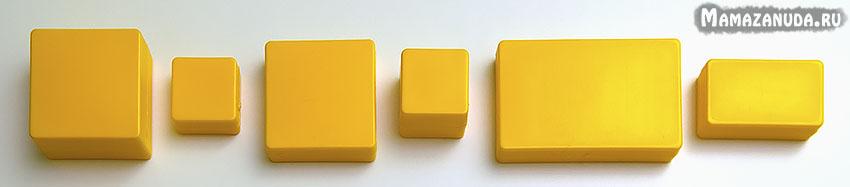 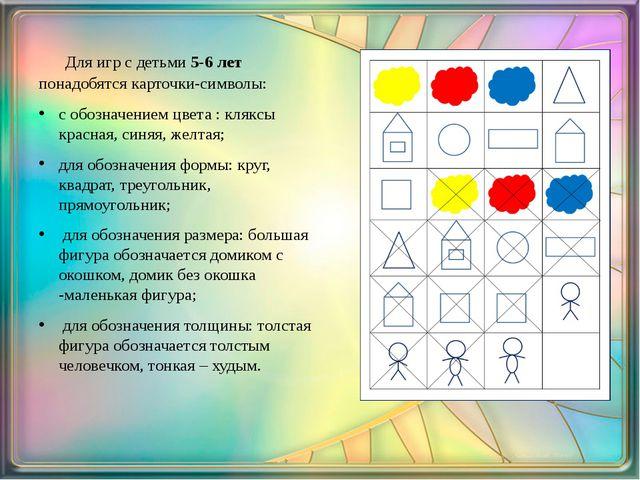 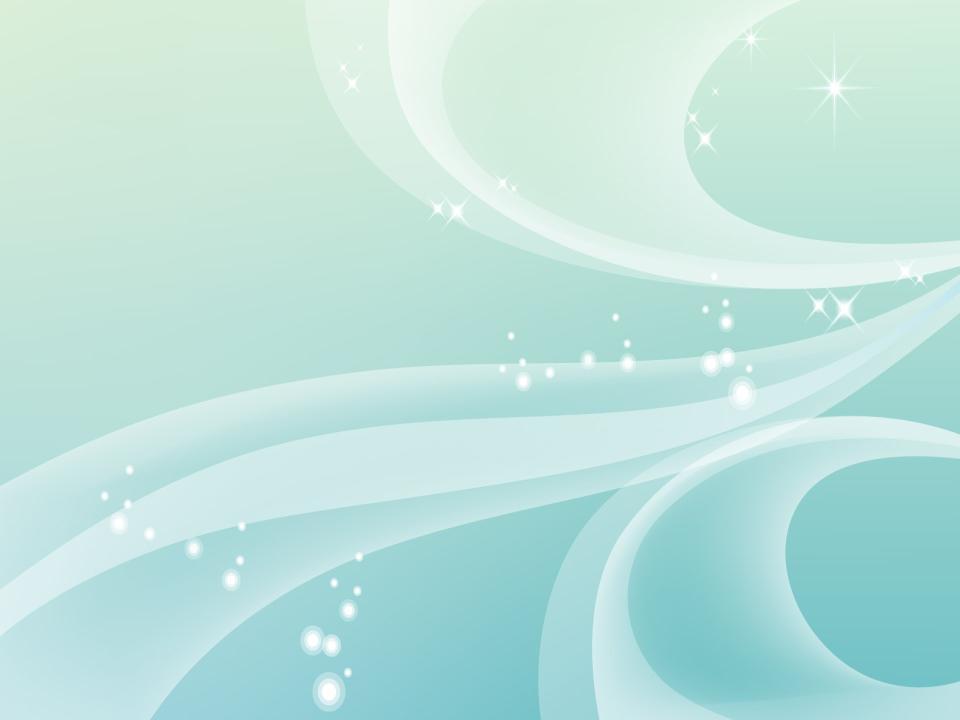 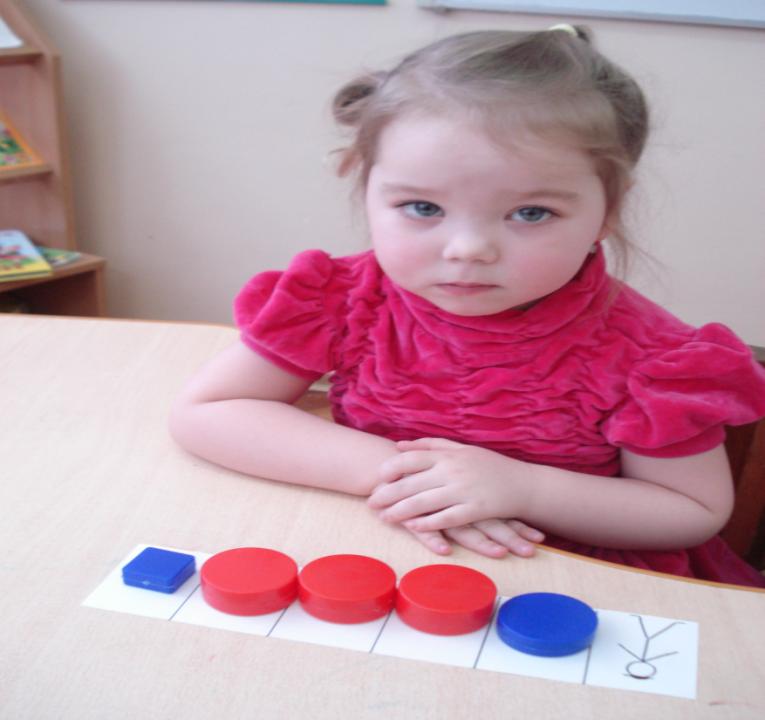 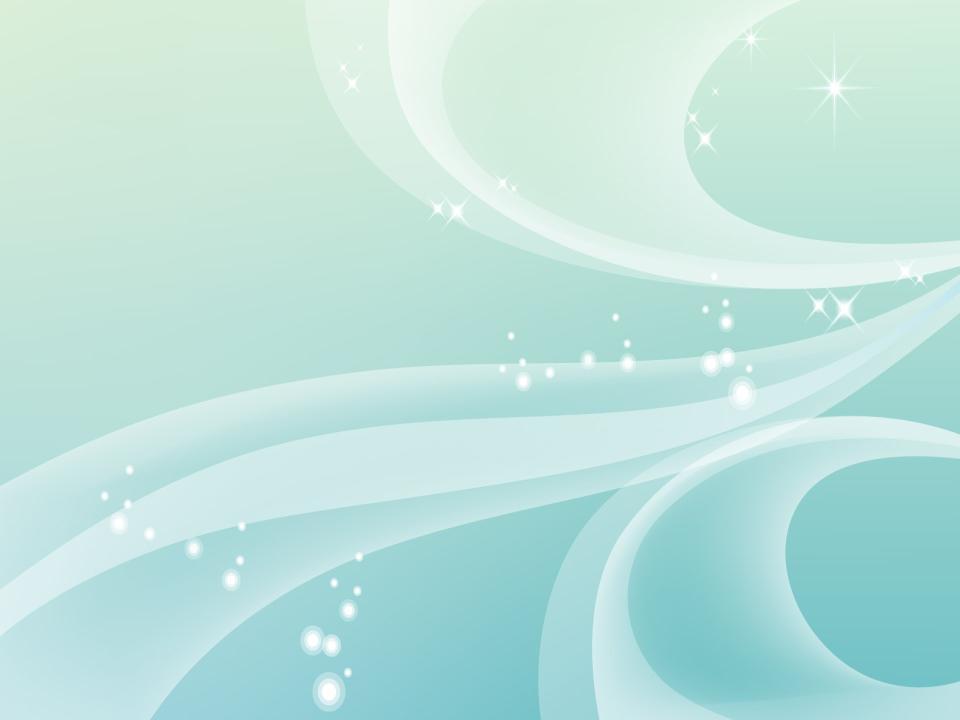 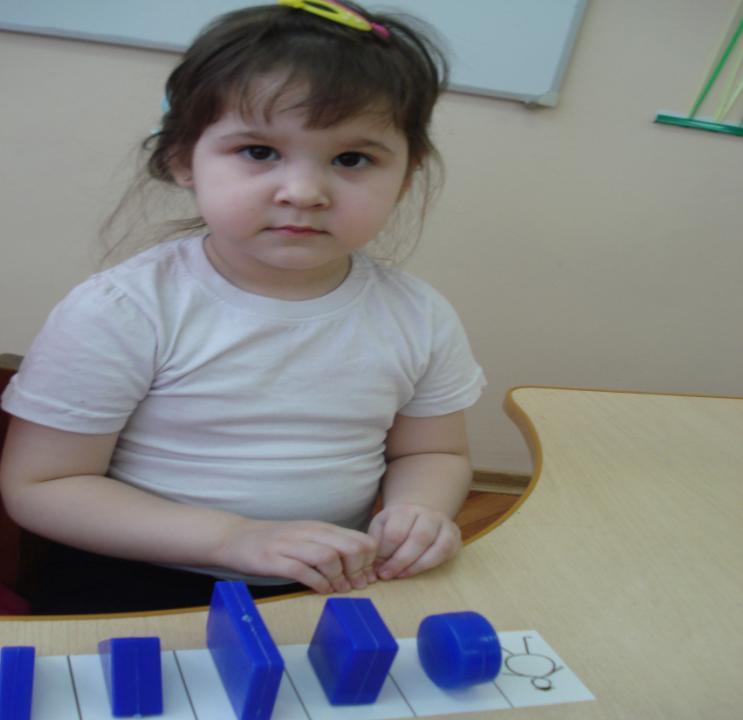 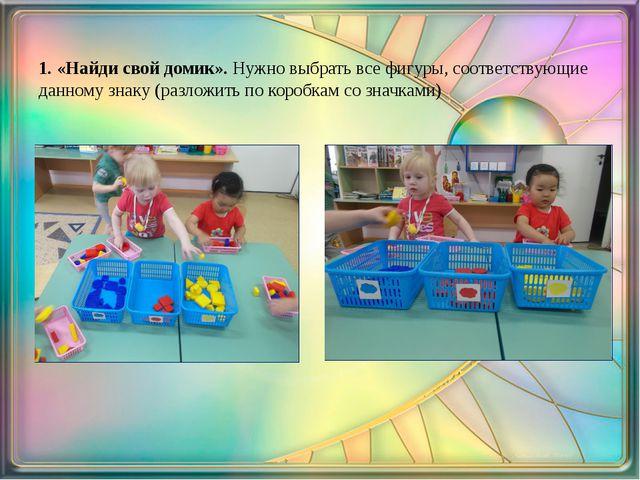 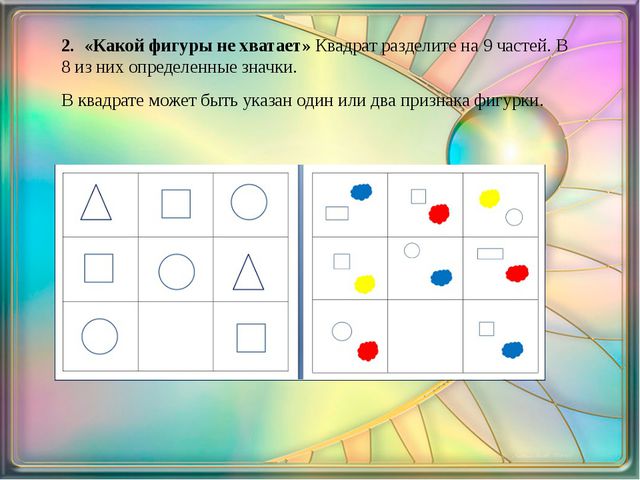 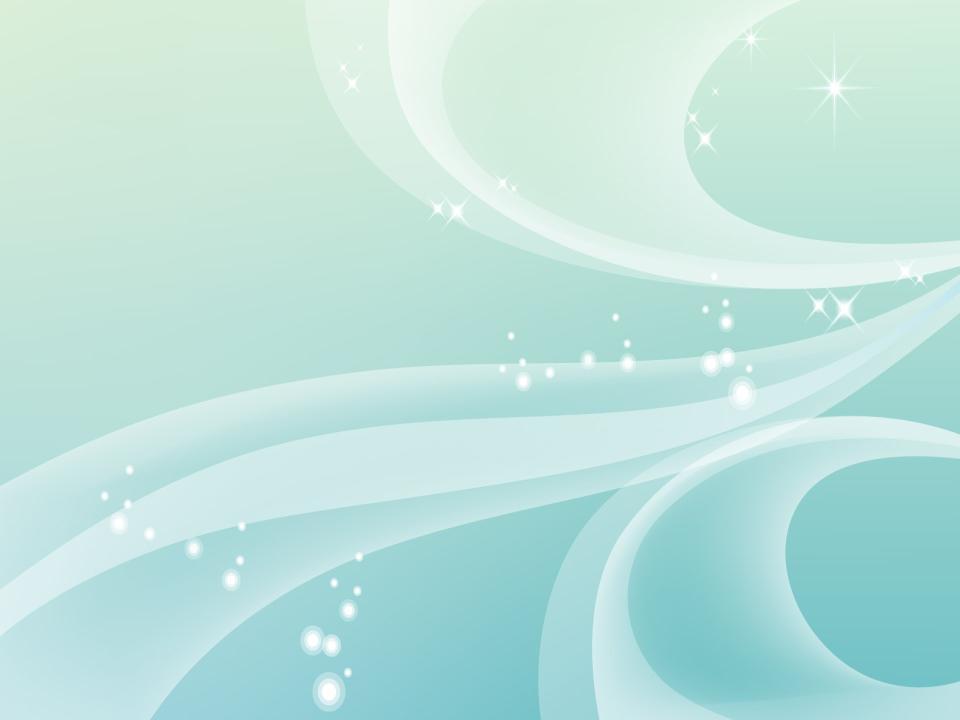 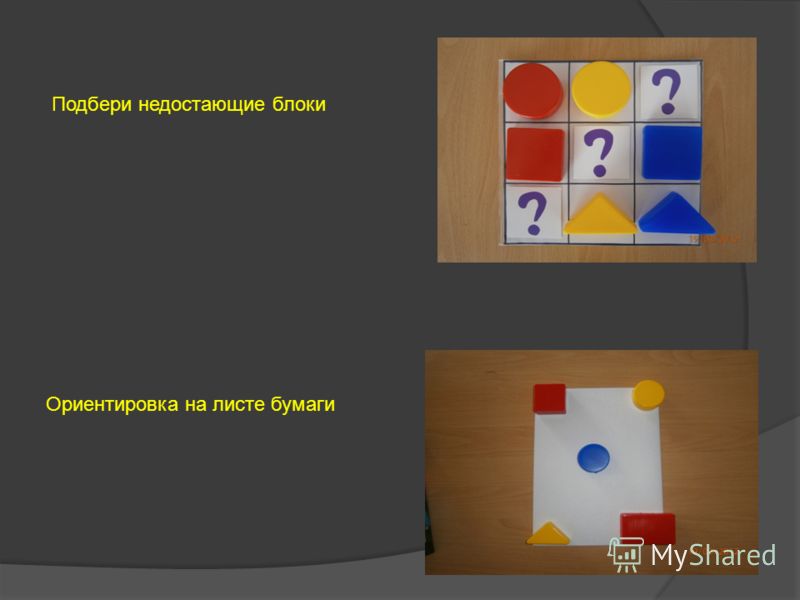 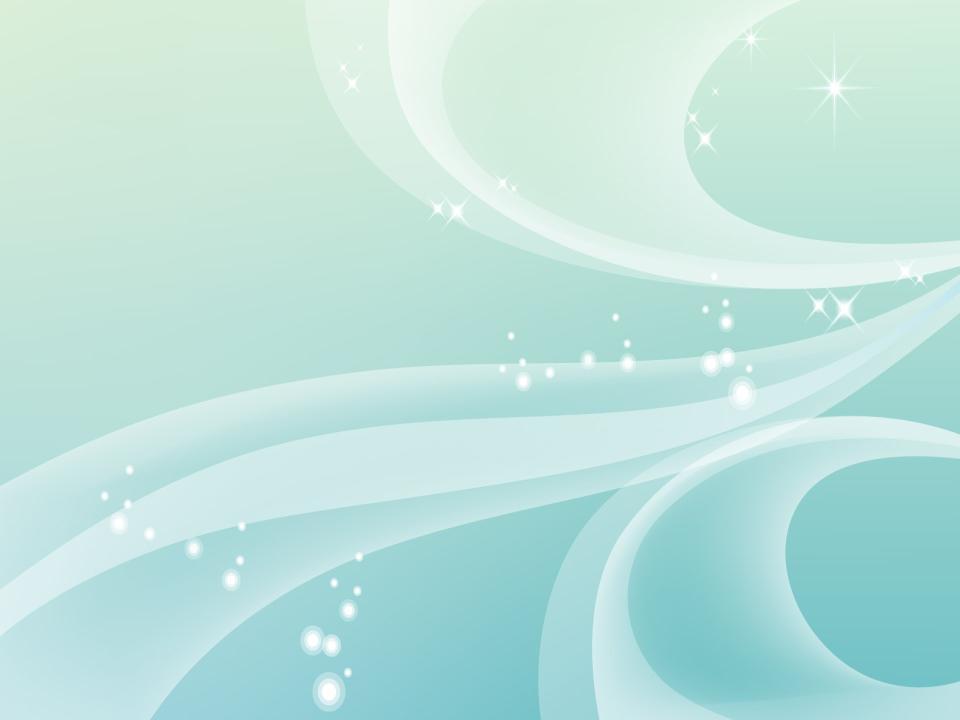 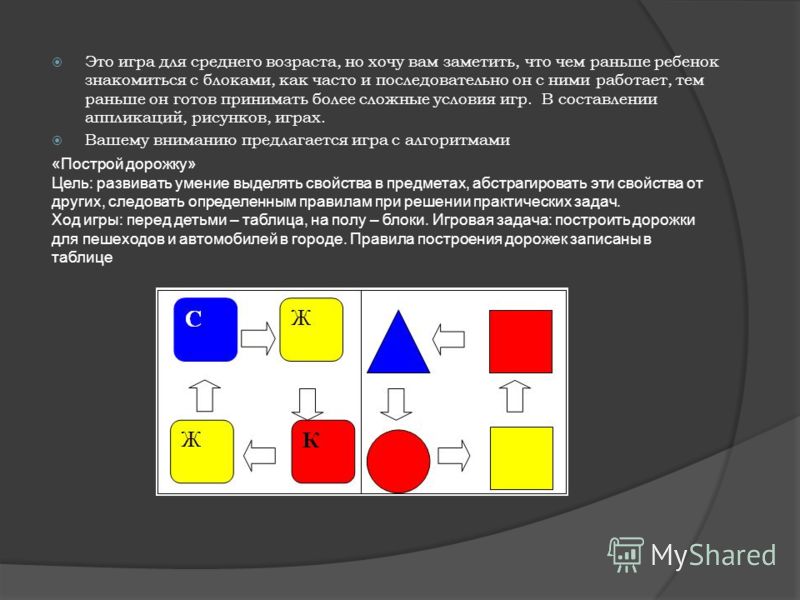 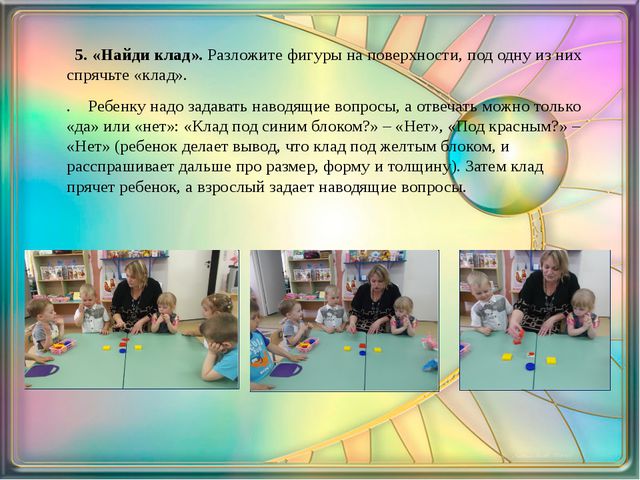 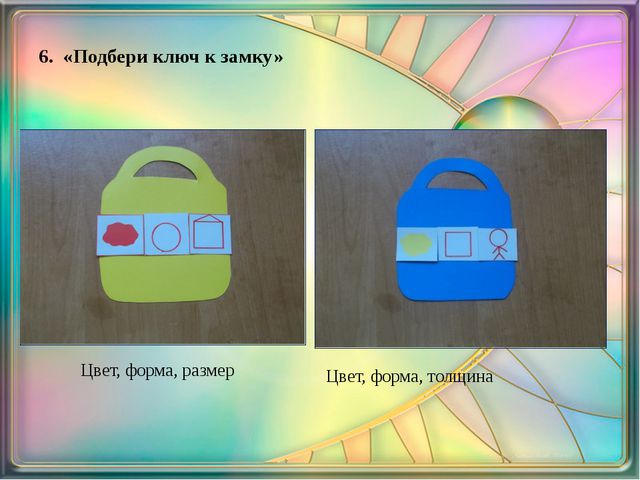 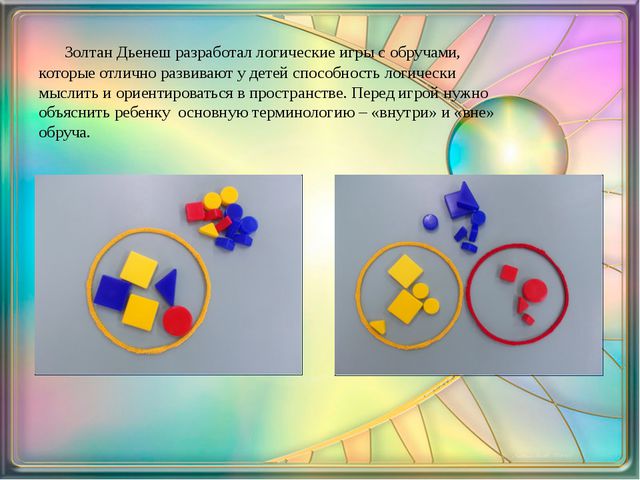 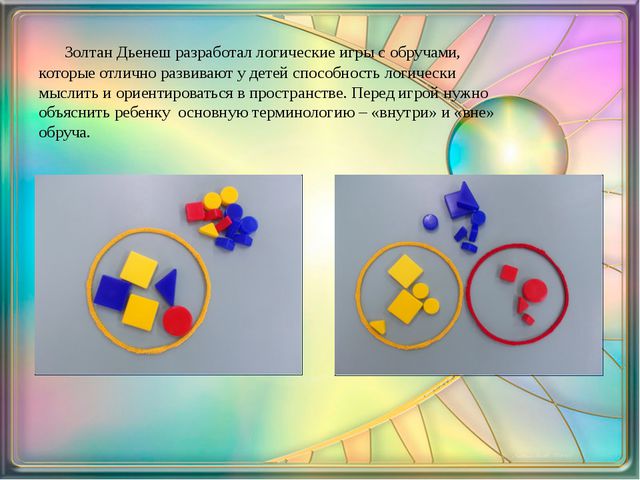 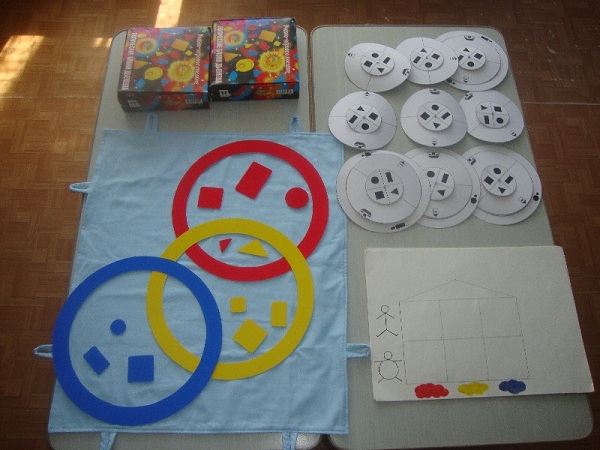 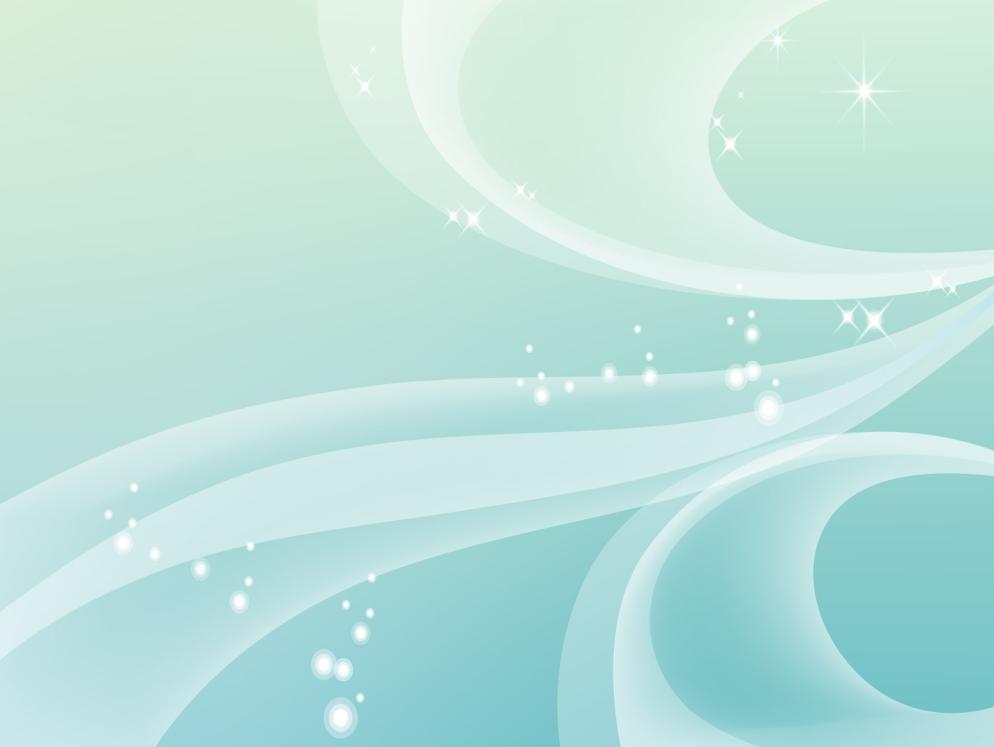 Игра «Дерево»
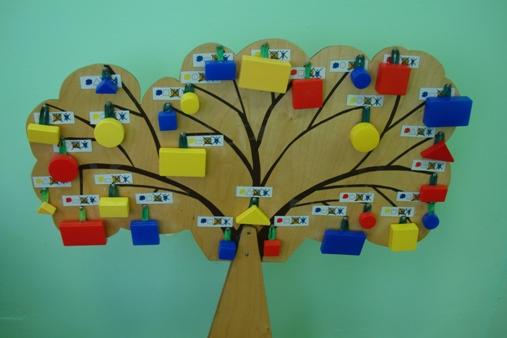 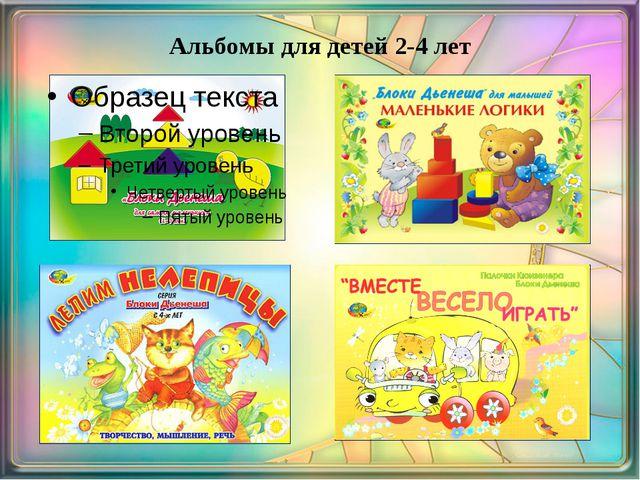 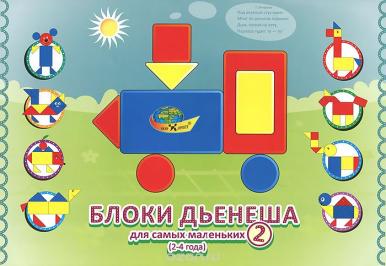 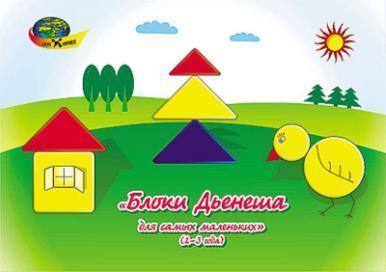 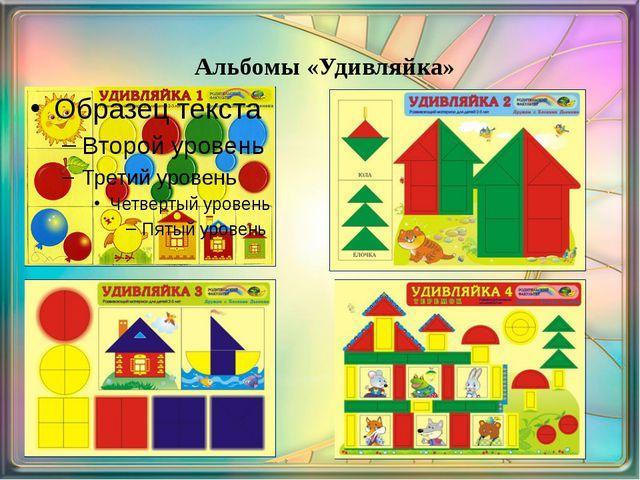 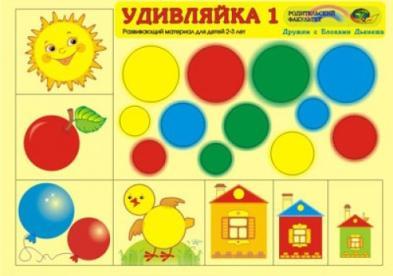 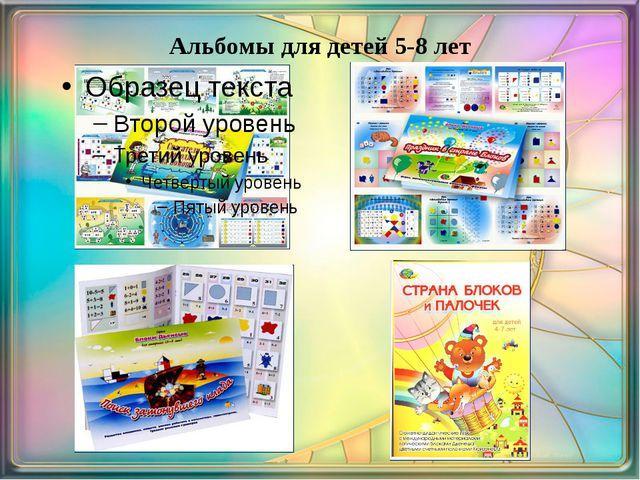 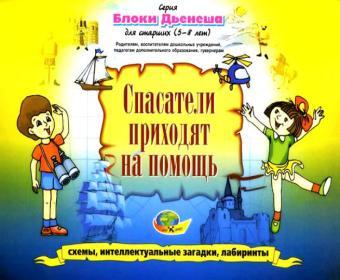 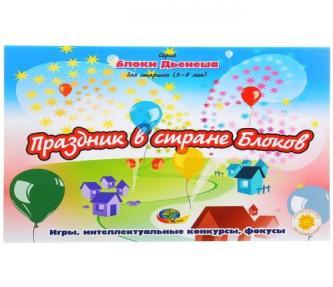 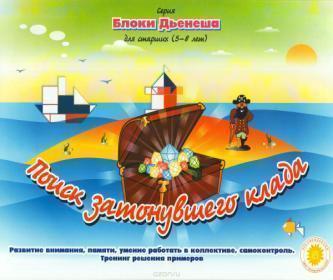